Алматинская область
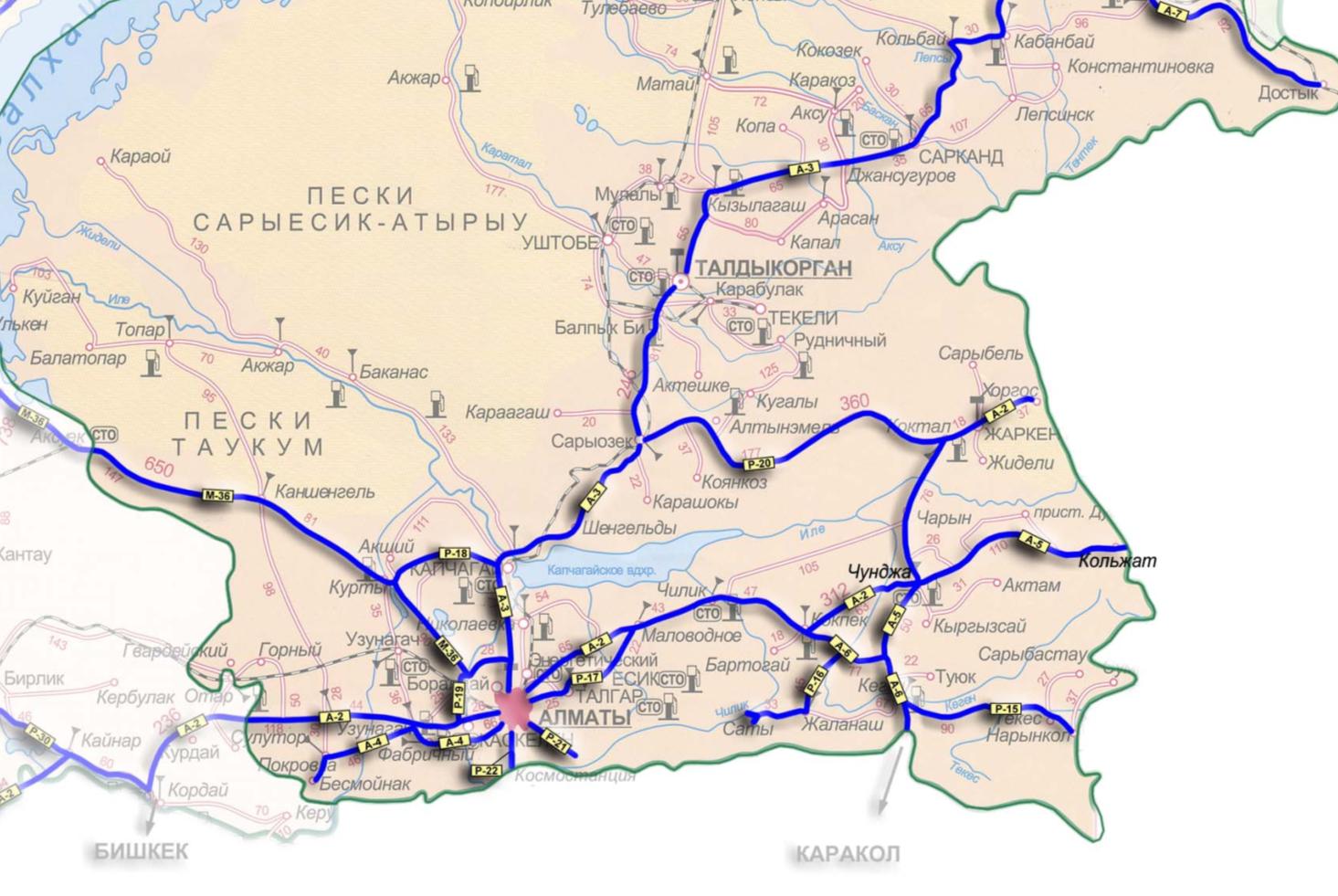 Хоргос
СП «Догуш Иншаат  и Гульшан Иншаат» 
(Турция/Турция)
СП «Evrascon & МО-1» 
(Азербайджан/Казахстан)
Чилик
АЛМАТЫ
СП «Тодини и Казахдорстрой»
(Италия/Казахстан)
Условные обозначения
                      - начались работы в 2013 г.
                      - Строительство моста «ИЛИ».
.
1